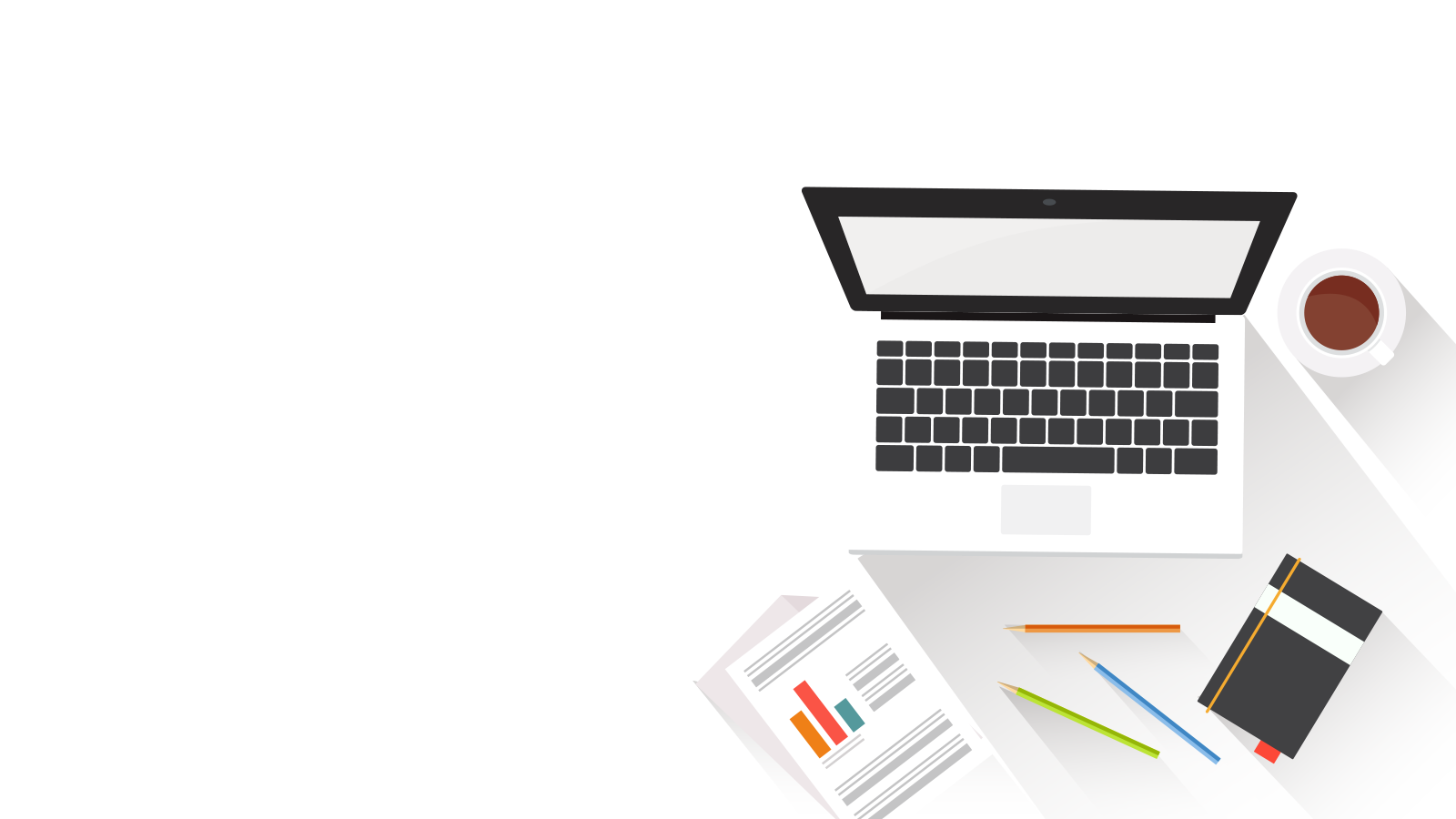 2020 BUSINESS REPORTING ON WORK
工作总结汇报
Chinese  companies  will no longer remain in the hard stage and they are also promoting a culture Chinese  companies  will no longer remain 
in the hard stage and they are also wang ling yan a culture
汇报人：xiazaii
| 新品发布 | 商务报告 | 项目展示| 商务展示 |
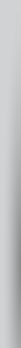 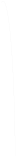 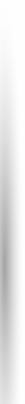 1
年度工作概述
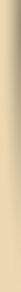 2
成功项目展示
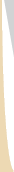 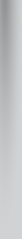 目录
3
问题与不足
CONTENTS
4
明年工作计划
年度工作概述
01
添加相关标题文字
添加相关标题文字
PART
ONE
添加相关标题文字
添加相关标题文字
年度工作概述
01
2029年上半年，在思想工作上取得了一定的成就。请在这里用一段简单而形象的话，概括出本项目的概念、市场的发展情况、前景等内容。用来作为项目的背景，也可以给受众一个思维导入的过程，让人更容易明白是怎么回事，了解你的意图。当然，如觉得没有必要，可以删掉本页。此处添加详细文本描述，建议与标题相关并符合整体语言风格，语言描述尽量简洁生动。尽量将每页幻灯片的字数控制在  200字以内，据统计每页幻灯片的最好控制在5分钟之内。
请输入标题
请输入标题
Click here add your text Click here add 
your text Click here add your text
Click here add your text Click here add 
your text Click here add your text
年度工作概述
01
填写段落标题
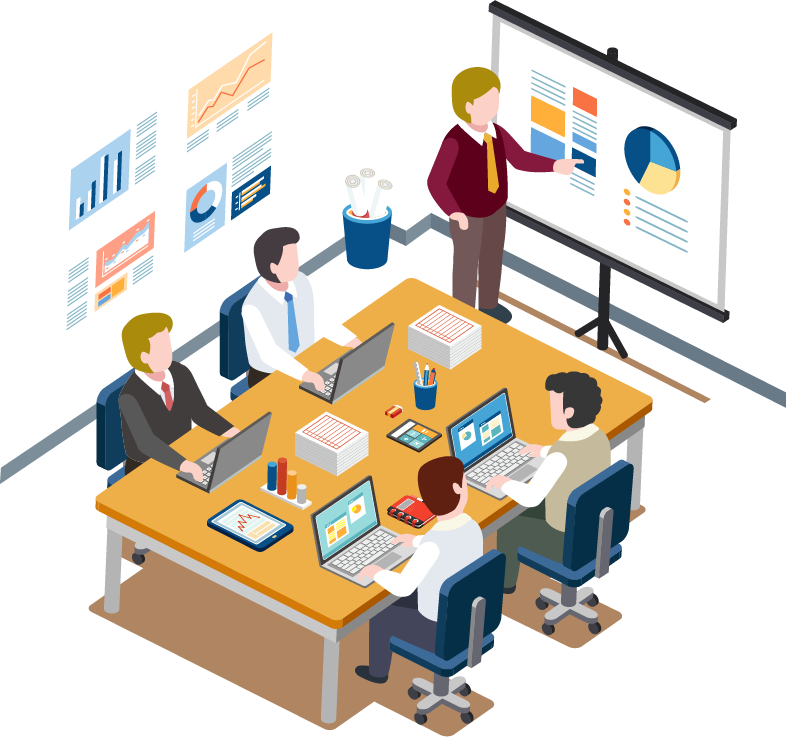 您的内容打在这里，或者通过复制您的文本后，在此框中选择粘贴，并选择只保留文字。
填写段落标题
您的内容打在这里，或者通过复制您的文本后，在此框中选择粘贴，并选择只保留文字。
填写段落标题
您的内容打在这里，或者通过复制您的文本后，在此框中选择粘贴，并选择只保留文字。
填写段落标题
您的内容打在这里，或者通过复制您的文本后，在此框中选择粘贴，并选择只保留文字。
年度工作概述
01
请替换文字内容
请替换文字内容
请替换文字内容
请替换文字内容
请替换文字内容
请替换文字内容，添加相关标题，修改文字内容，也可以直接复制你的内容到此。
请替换文字内容，添加相关标题，修改文字内容，也可以直接复制你的内容到此。
请替换文字内容，添加相关标题，修改文字内容，也可以直接复制你的内容到此。
请替换文字内容，添加相关标题，修改文字内容，也可以直接复制你的内容到此。
请替换文字内容
Please replace text, click add relevant headline, modify the text content, also can copy your content to this directly.。
请替换文字内容
请替换文字内容
Please replace text, click add relevant headline, modify the text content, also can copy your content to this directly.。
请替换文字内容
年度工作概述
01
填写段落标题
填写段落标题
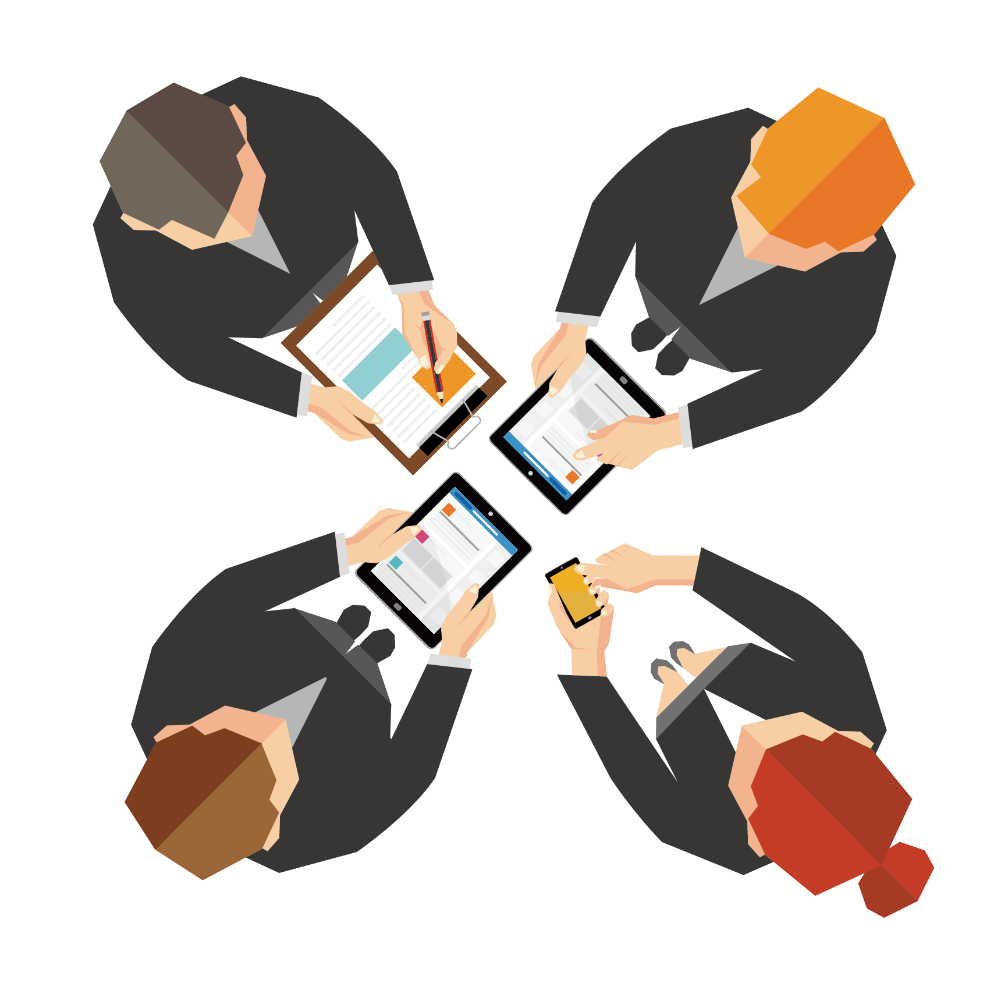 您的内容打在这里，或者通过复制您的文本后，在此框中选择粘贴，并选择只保留文字。您的内容打在这里，或者通过复制您的文本后，在此框中选择粘贴，并选择只保留文字。
您的内容打在这里，或者通过复制您的文本后，在此框中选择粘贴，并选择只保留文字。您的内容打在这里，或者通过复制您的文本后，在此框中选择粘贴，并选择只保留文字。
填写段落标题
填写段落标题
您的内容打在这里，或者通过复制您的文本后，在此框中选择粘贴，并选择只保留文字。您的内容打在这里，或者通过复制您的文本后，在此框中选择粘贴，并选择只保留文字。
您的内容打在这里，或者通过复制您的文本后，在此框中选择粘贴，并选择只保留文字。您的内容打在这里，或者通过复制您的文本后，在此框中选择粘贴，并选择只保留文字。
年度工作概述
01
在此添加标题
在此添加标题
在此添加标题
在此添加标题
点击添加文字说明或复制文本黏贴自此内容要言简意赅
点击添加文字说明或复制文本黏贴自此内容要言简意赅
点击添加文字说明或复制文本黏贴自此内容要言简意赅
点击添加文字说明或复制文本黏贴自此内容要言简意赅
成功项目展示
02
添加相关标题文字
添加相关标题文字
PART
TWO
添加相关标题文字
添加相关标题文字
成功项目展示
02
请替换文字内容
请替换文字内容
请替换文字内容，修改文字内容，也可以直接复制你的内容到此。请替换文字内容，修改文字内容，也可以直接复制你的内容到此。请替换文字内容，修改文字内容
请替换文字内容，修改文字内容，也可以直接复制你的内容到此。请替换文字内容，修改文字内容，也可以直接复制你的内容到此。请替换文字内容，修改文字内容
请替换文字内容
请替换文字内容
请替换文字内容，修改文字内容，也可以直接复制你的内容到此。请替换文字内容，修改文字内容，也可以直接复制你的内容到此。请替换文字内容，修改文字内容
请替换文字内容，修改文字内容，也可以直接复制你的内容到此。请替换文字内容，修改文字内容，也可以直接复制你的内容到此。请替换文字内容，修改文字内容。
成功项目展示
02
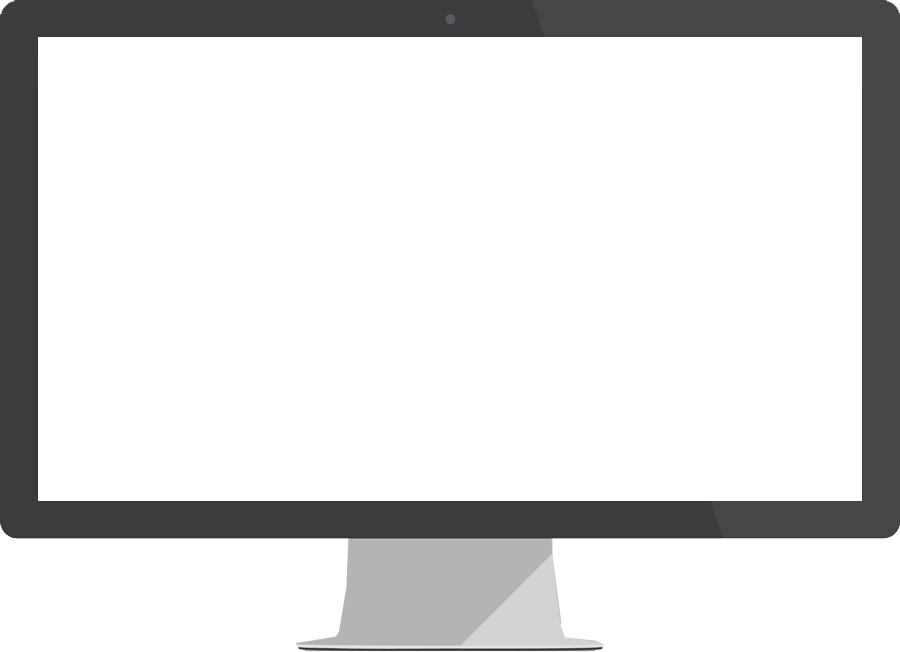 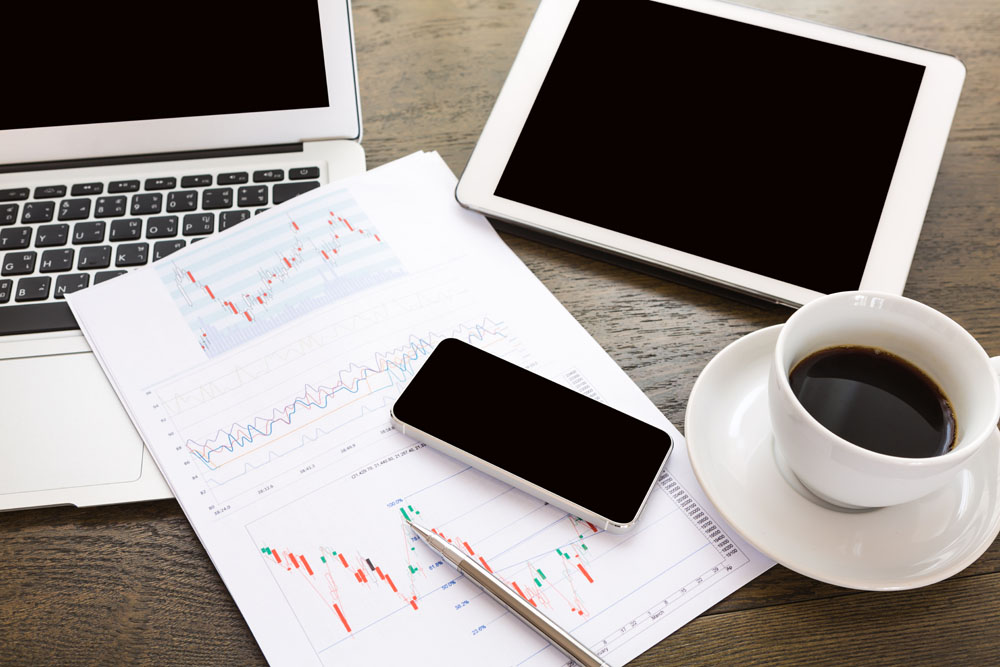 在此添加标题
在此添加标题
在此添加标题
在此添加标题
您的内容打在这里，或者通过复制您的文本后，在此框中选择粘贴，并选择只保留文字。
您的内容打在这里，或者通过复制您的文本后，在此框中选择粘贴，并选择只保留文字。
您的内容打在这里，或者通过复制您的文本后，在此框中选择粘贴，并选择只保留文字。
您的内容打在这里，或者通过复制您的文本后，在此框中选择粘贴，并选择只保留文字。
01
02
03
04
填写段落文本描述
填写段落文本描述
DATA
DATA
DATA
DATA
68%
32%
销售总额
销售总额
成功项目展示
02
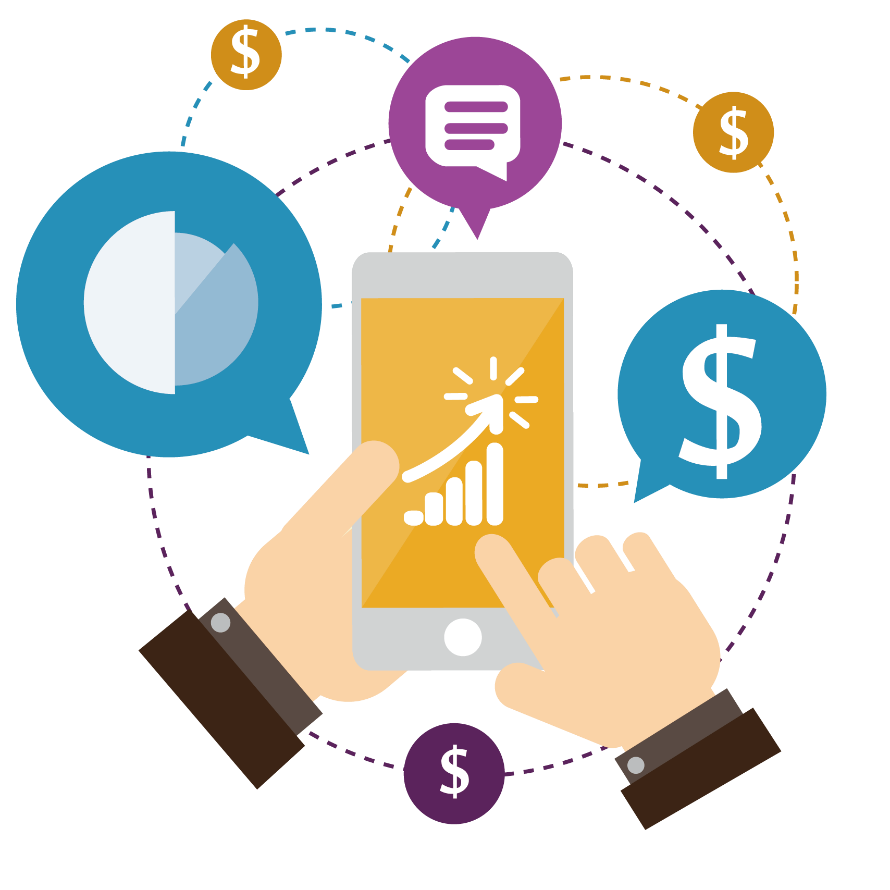 请替换文字内容
请替换文字内容
请替换文字内容，修改文字内容，也可以直接复制你的内容到此。请替换文字内容，修改文字内容，也可以直接复制你的内容到此。请替换文字内容，修改文字内容
请替换文字内容，修改文字内容，也可以直接复制你的内容到此。请替换文字内容，修改文字内容，也可以直接复制你的内容到此。请替换文字内容，修改文字内容
请替换文字内容
请替换文字内容
请替换文字内容，修改文字内容，也可以直接复制你的内容到此。请替换文字内容，修改文字内容，也可以直接复制你的内容到此。请替换文字内容，修改文字内容
请替换文字内容，修改文字内容，也可以直接复制你的内容到此。请替换文字内容，修改文字内容，也可以直接复制你的内容到此。请替换文字内容，修改文字内容。
成功项目展示
02
请替换文字内容
请替换文字内容，修改文字内容，也可以直接复制你的内容到此。
Lorem ipsum dolor sit amet, consectetuer adipiscing elit, sed diam nonummy nibh euismod tincidunt ut laoreet dolore magna aliquam erat volutpat. Ut wisi enim ad minim veniam。
请替换文字内容
请替换文字内容
请替换文字内容，修改文字内容，也可以直接复制你的内容到此。
请替换文字内容，修改文字内容，也可以直接复制你的内容到此。
成功项目展示
02
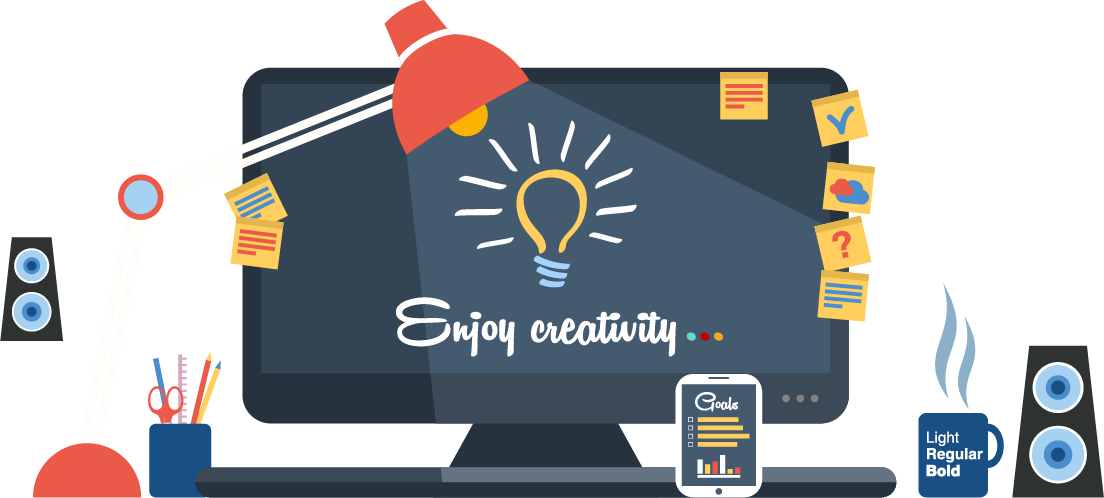 请替换文字内容
请替换文字内容
请替换文字内容
请替换文字内容，修改文字内容，也可以直接复制你的内容到此。请替换文字内容，修改文字内容，也可以直接复制你的内容到此。请替换文字内容，修改文字内容
请替换文字内容，修改文字内容，也可以直接复制你的内容到此。请替换文字内容，修改文字内容，也可以直接复制你的内容到此。请替换文字内容，修改文字内容
请替换文字内容，修改文字内容，也可以直接复制你的内容到此。请替换文字内容，修改文字内容，也可以直接复制你的内容到此。请替换文字内容，修改文字内容
成功项目展示
02
填写段落标题
填写段落标题
您的内容打在这里，或者通过复制您的文本后，在此框中选择粘贴，并选择只保留文字。
您的内容打在这里，或者通过复制您的文本后，在此框中选择粘贴，并选择只保留文字。
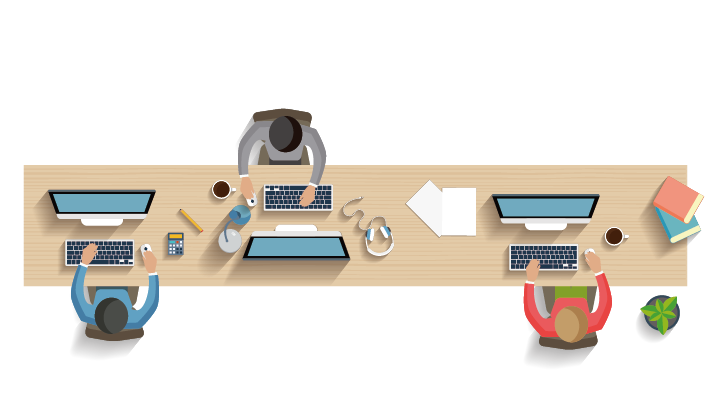 填写段落标题
您的内容打在这里，或者通过复制您的文本后，在此框中选择粘贴，并选择只保留文字。
问题与不足
03
添加相关标题文字
添加相关标题文字
PART
THREE
添加相关标题文字
添加相关标题文字
问题与不足
03
“
标题数字等都可以通过点击和重新输入进行更改，顶部“开始”面板中可以对字体、字号、颜色、行距等进行修改。建议正文8-10号字，1.3倍字间距。
”
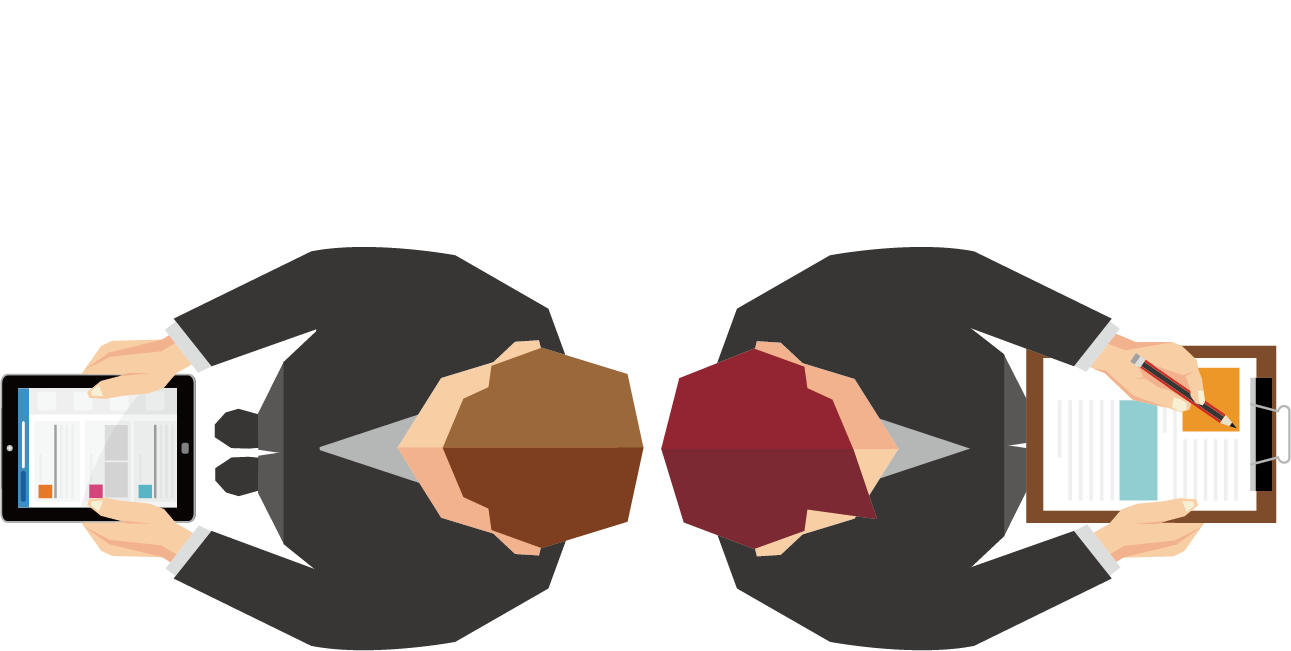 We are trying our best.
竞争分析01
本模版所有图形线条及其相应素材均可自由编辑、改色、替换。
竞争分析02
模版所有图形线条及其相应素材均可自由编辑、改色、替换。
60%
40%
50%
30%
正能量增长
-10%
-16%
负能量增长
问题与不足
03
关键词
关键词
添加您的文字
添加您的文字
此处添加详细文本描述，建议与标题相关并符合整体语言风格，语言描述尽量简洁生动。据统计每页幻灯片的最好控制在5分钟之内。
此处添加详细文本描述，建议与标题相关并符合整体语言风格，语言描述尽量简洁生动。据统计每页幻灯片的最好控制在5分钟之内。
问题与不足
03
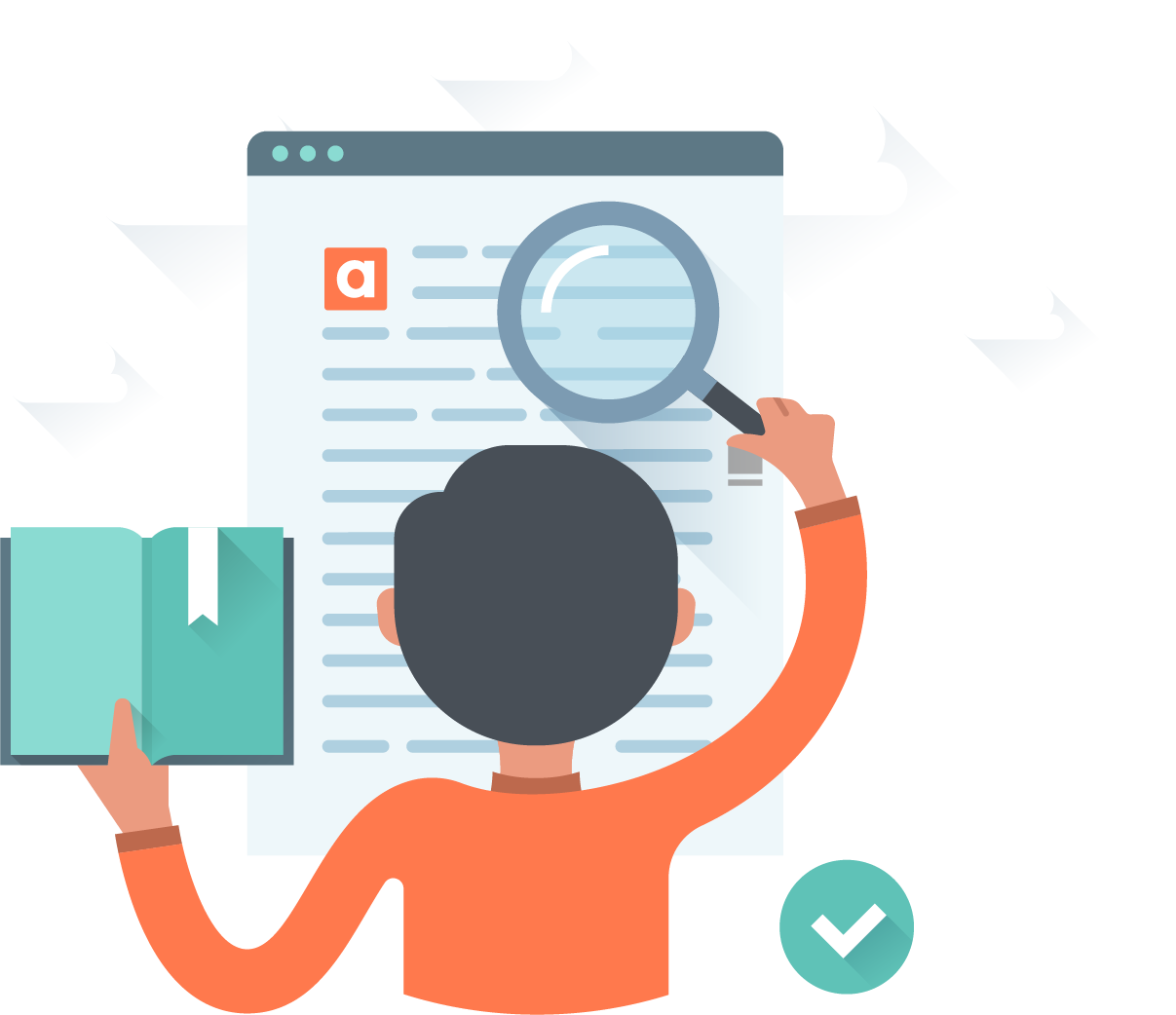 请替换文字内容
请替换文字内容
请替换文字内容
请替换文字内容
请替换文字内容，添加相关标题，修改文字内容，也可以直接复制你的内容到此。请替换文字内容，添加相关标题，修改文字内容，也可以直接复制你的内容到此。请替换文字内容
请替换文字内容，添加相关标题，修改文字内容，也可以直接复制你的内容到此。请替换文字内容，添加相关标题，修改文字内容，也可以直接复制你的内容到此。请替换文字内容
请替换文字内容，添加相关标题，修改文字内容，也可以直接复制你的内容到此。请替换文字内容，添加相关标题，修改文字内容，也可以直接复制你的内容到此。请替换文字内容
请替换文字内容，添加相关标题，修改文字内容，也可以直接复制你的内容到此。请替换文字内容，添加相关标题，修改文字内容，也可以直接复制你的内容到此。请替换文字内容
50%
50%
50%
50%
50%
50%
问题与不足
03
填写段落标题
填写段落标题
填写段落标题
填写段落标题
您的内容打在这里，或者通过复制您的文本后，在此框中选择粘贴，并选择
您的内容打在这里，或者通过复制您的文本后，在此框中选择粘贴，并选择
您的内容打在这里，或者通过复制您的文本后，在此框中选择粘贴，并选择
您的内容打在这里，或者通过复制您的文本后，在此框中选择粘贴，并选择
问题与不足
03
添加您的文字
添加您的文字
A company is an association or collection of individuals, whether natural persons, legal persons, or a
A company is an association or collection of individuals, whether natural persons, legal persons, or a
添加您的文字
添加您的文字
A company is an association or collection of individuals, whether natural persons, legal persons, or a
A company is an association or collection of individuals, whether natural persons, legal persons, or a
明年工作计划
04
添加相关标题文字
添加相关标题文字
PART
FOUR
添加相关标题文字
添加相关标题文字
明年工作计划
04
添加标题内容
此处添加详细文本描述，建议与标题相关并符合整体语言风格，语言描述尽量简洁生动。
添加标题内容
此处添加详细文本描述，建议与标题相关并符合整体语言风格，语言描述尽量简洁生动。
添加标题内容
此处添加详细文本描述，建议与标题相关并符合整体语言风格，语言描述尽量简洁生动。
明年工作计划
04
推广一
推广二
推广三
推广四
推广五
推广六
本模版所有图形线条及其相应素材均可自由编辑。
本模版所有图形线条及其相应素材均可自由编辑。
本模版所有图形线条及其相应素材均可自由编辑。
本模版所有图形线条及其相应素材均可自由编辑。
本模版所有图形线条及其相应素材均可自由编辑。
本模版所有图形线条及其相应素材均可自由编辑。
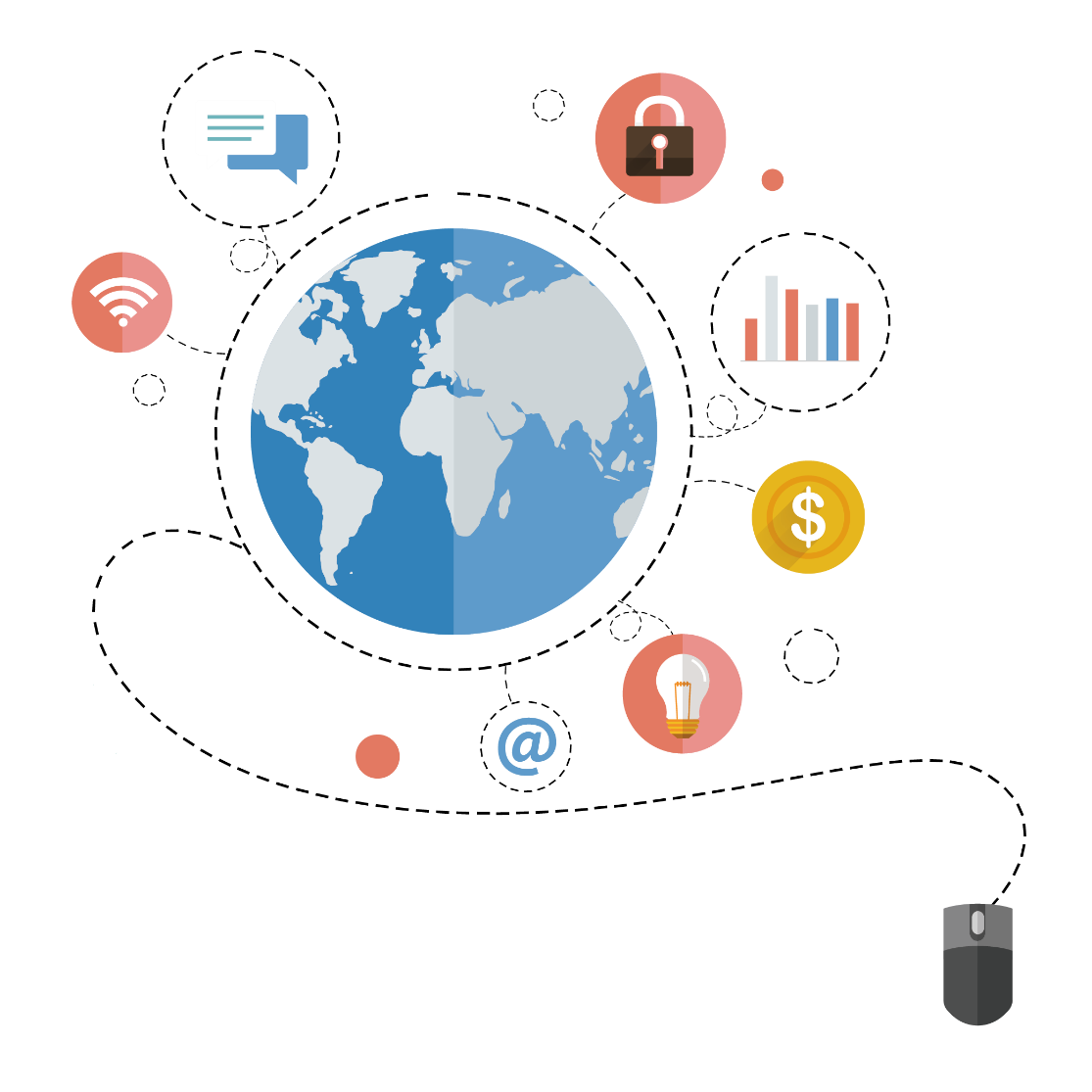 明年工作计划
04
填写段落标题
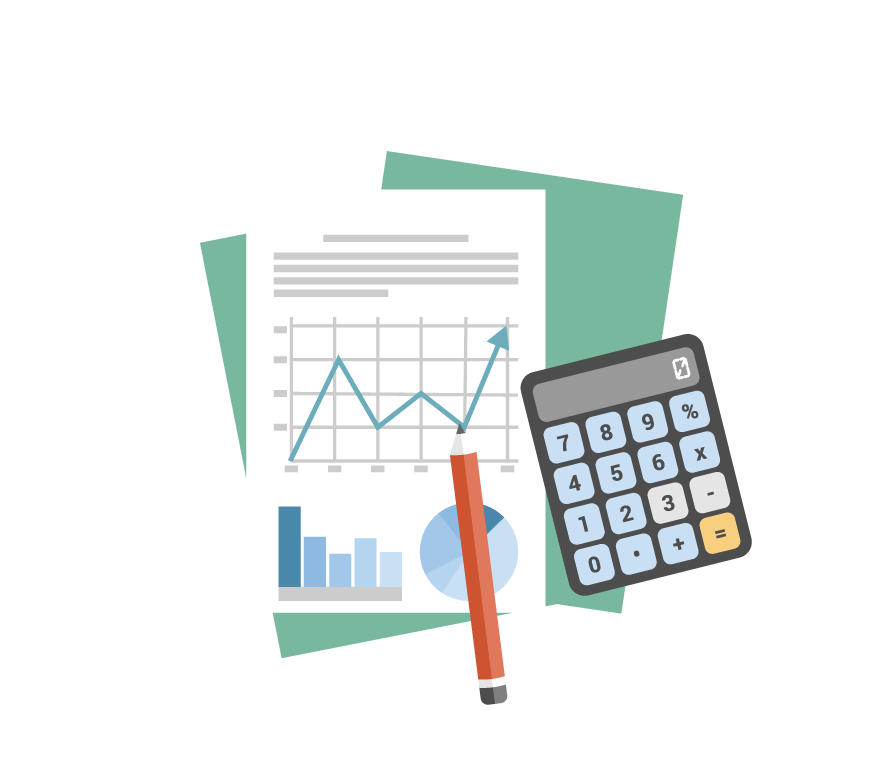 您的内容打在这里，或者通过复制您的文本后，在此框中选择粘贴，并选择只保留文字。
填写段落标题
您的内容打在这里，或者通过复制您的文本后，在此框中选择粘贴，并选择只保留文字。
填写段落标题
您的内容打在这里，或者通过复制您的文本后，在此框中选择粘贴，并选择只保留文字。
填写段落标题
您的内容打在这里，或者通过复制您的文本后，在此框中选择粘贴，并选择只保留文字。
明年工作计划
04
2021
2022
2025
2020
此处添加详细文本描述，建议与标题相关并符合整体语言风格，语言描述尽量简洁生动。
此处添加详细文本描述，建议与标题相关并符合整体语言风格，语言描述尽量简洁生动。
此处添加详细文本描述，建议与标题相关并符合整体语言风格，语言描述尽量简洁生动。
此处添加详细文本描述，建议与标题相关并符合整体语言风格，语言描述尽量简洁生动。
明年工作计划
04
Picture on slide
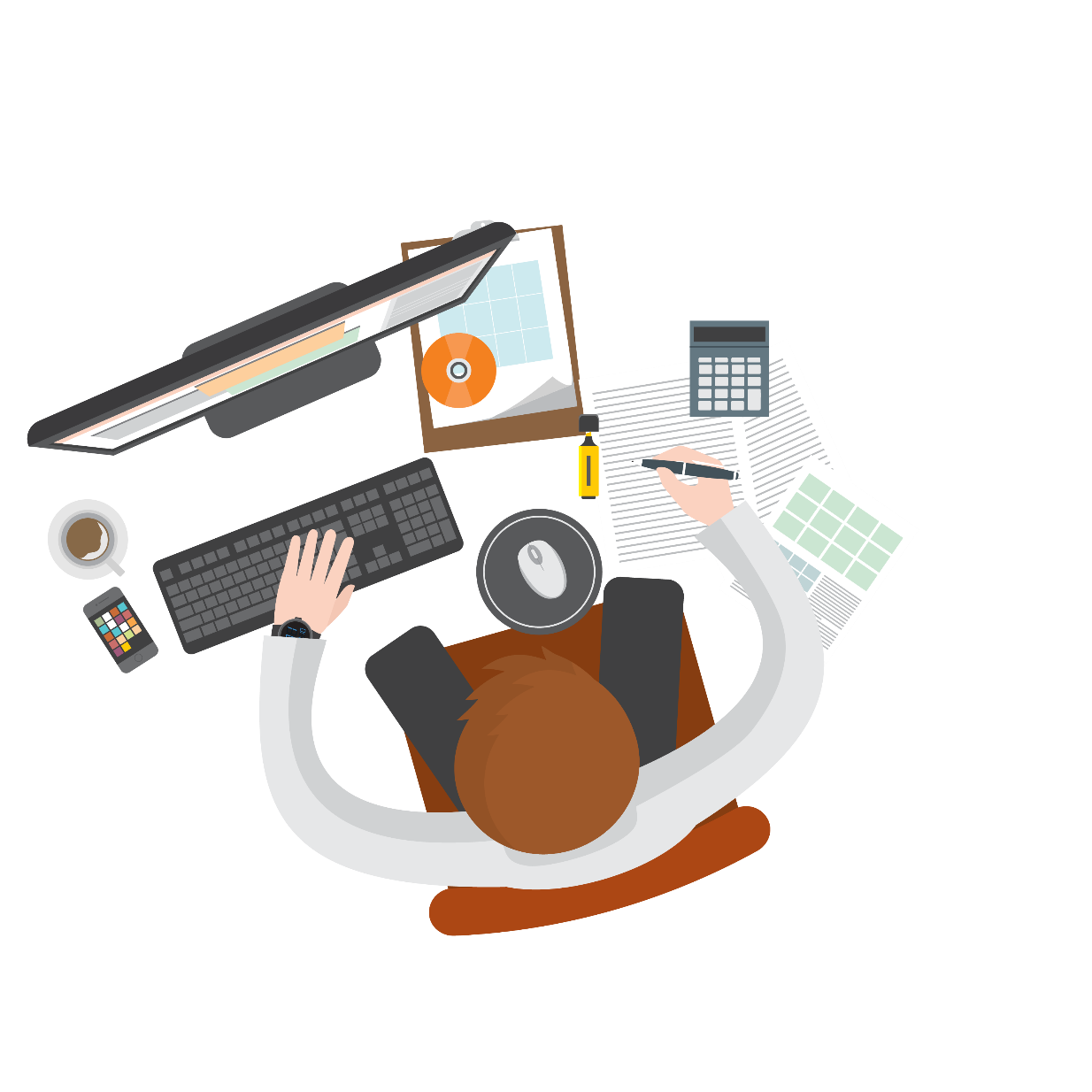 Lorem ipsum dolor sit amet, consectetuer adipiscing elit, sed diam nonummy nibh euismod tincidunt ut laoreet dolore magna aliquam erat volutpat. Ut wisi enim ad minim veniam。
TITLE HERE
28743.76
TITLE HERE
51443.98
TITLE HERE
36618.46
明年工作计划
04
“
标题数字等都可以通过点击和重新输入进行更改，顶部“开始”面板中可以对字体、字号、颜色、行距等进行修改。建议正文8-10号字，1.3倍字间距。
”
We are trying our best.
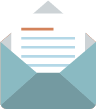 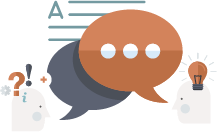 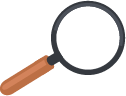 请替换文字内容
请替换文字内容
请替换文字内容
请替换文字内容，修改文字内容，也可以直接复制你的内容到此。请替换文字内容，修改文字内容，也可以直接复制你的内容到此。请替换文字内容，修改文字内容
请替换文字内容，修改文字内容，也可以直接复制你的内容到此。请替换文字内容，修改文字内容，也可以直接复制你的内容到此。请替换文字内容，修改文字内容
请替换文字内容，修改文字内容，也可以直接复制你的内容到此。请替换文字内容，修改文字内容，也可以直接复制你的内容到此。请替换文字内容，修改文字内容
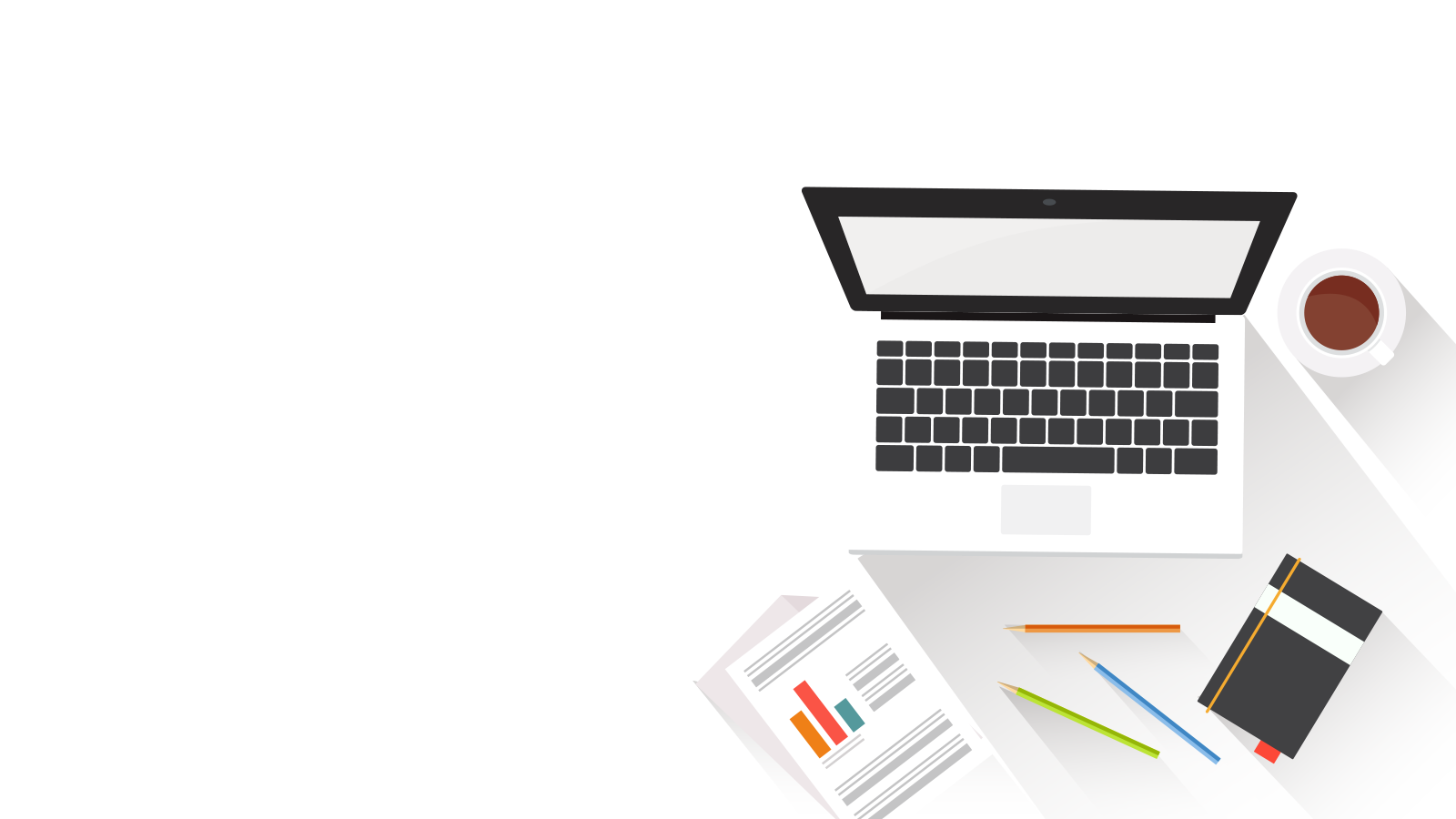 THANKS
汇报完毕！
Chinese  companies  will no longer remain in the hard stage and they are also promoting a culture Chinese  companies  will no longer remain 
in the hard stage and they are also wang ling yan a culture
202X年12月12日
| 新品发布 | 商务报告 | 项目展示| 商务展示 |